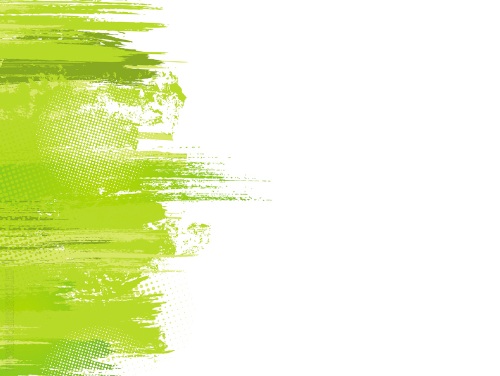 Интегрированные уроки 
окружающего мира 
и 
изобразительного искусства
Бикулова Виктория Рашидовна
учитель начальных классов 
МБОУ Архангельская СШ Соловецких юнг
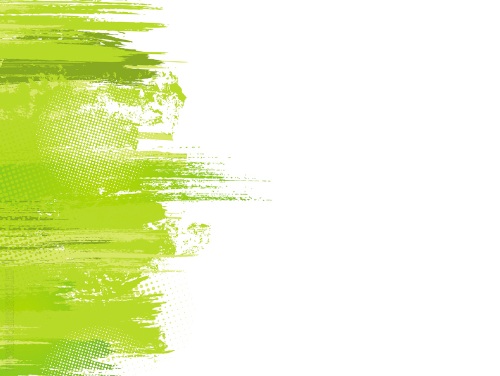 Интегрированный урок

- это особый тип урока, объединяющего в себе обучение одновременно по нескольким дисциплинам при изучении одного понятия, темы или явления.
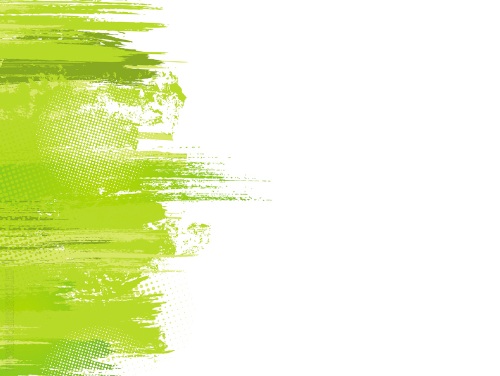 Задачи:
 повышение мотивации учебной деятельности за счет нестандартной формы урока (это необычно, значит интересно);
рассмотрение понятий, которые используются в разных предметных областях;
организация целенаправленной работы с мыслительными операциями: сравнение, обобщение, классификация, анализ, синтез и т.д.;
показ межпредметных связей и их применение при решении разнообразных задач.
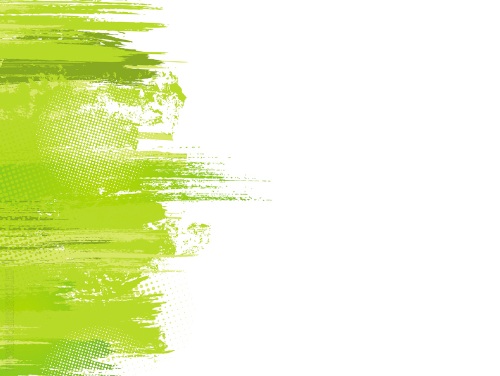 Интегрированный урок 
окружающего мира 
и 
изобразительного искусства
в 1 классе 
Программа: «Школа России»
Тема: Кто такие птицы?
Цель – сформировать понятия о птицах.
Задачи:
1. Познакомить с птицами и показать их разнообразие.2. Способствовать формированию умения выделять существенные признаки птиц.3. Способствовать формированию умения рисовать птиц.
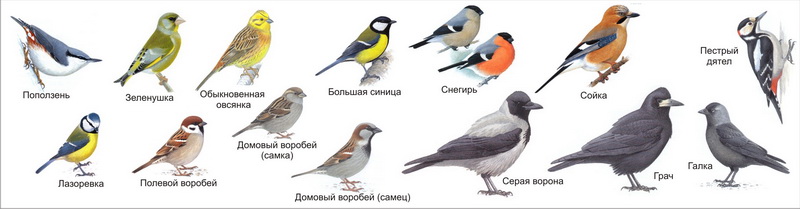 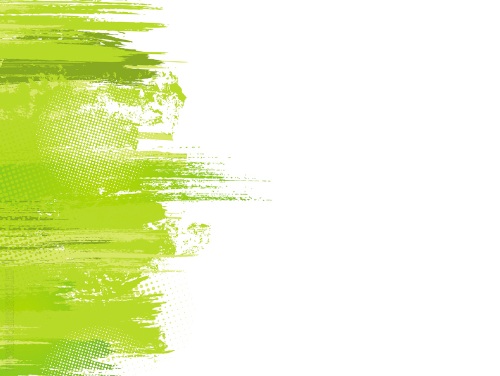 Самоопределение к деятельности
«Дорогие первоклассники! 
Я приглашаю Вас на экскурсию в лес.
 Здесь так много интересного! 
Догадайтесь, кого я мог услышать в этом зелёном доме?»
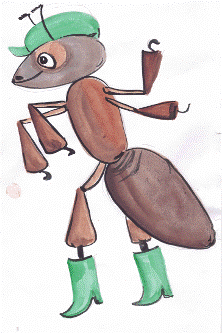 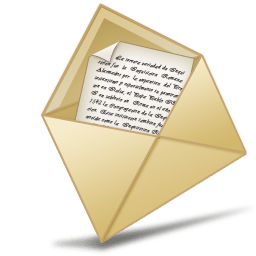 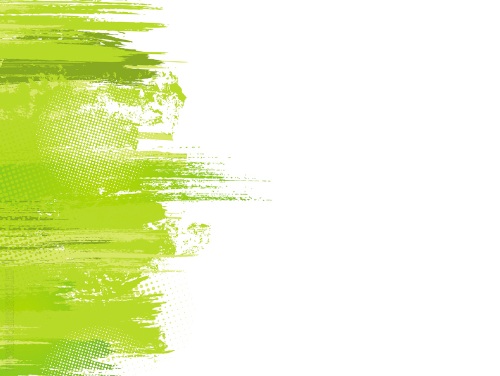 Работа по теме урока
Каких животных мы называем птицами?
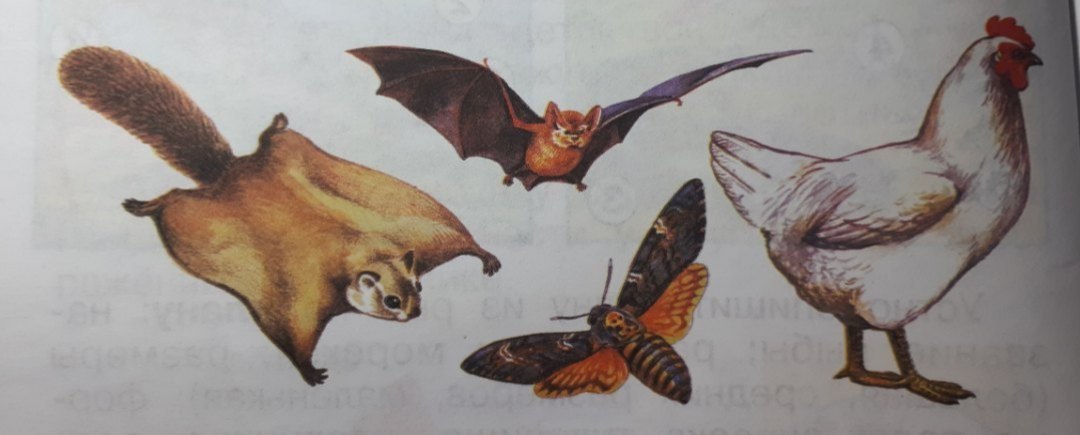 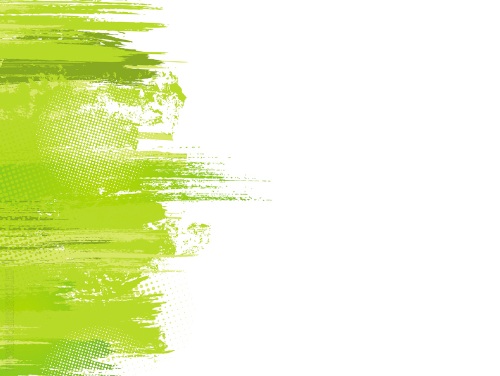 Работа по теме урока
Муравьишка Вопросик предлагает нам познакомиться со строением птиц.
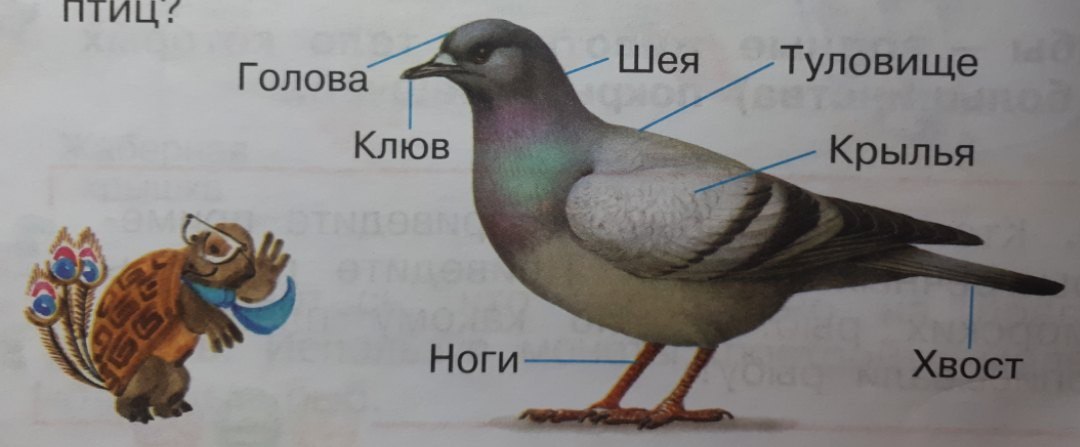 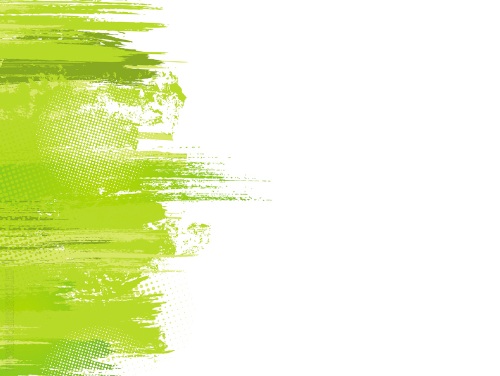 Синица
Спинкою зеленовата,Животиком желтовата,Чёрненькая шапочкаИ полоска шарфика.
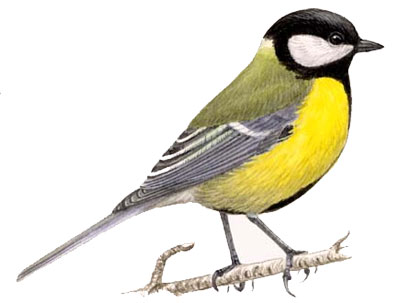 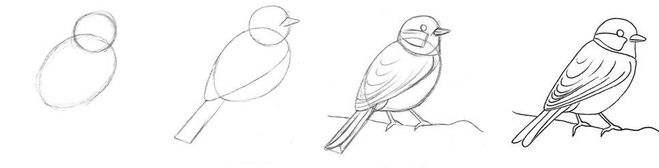 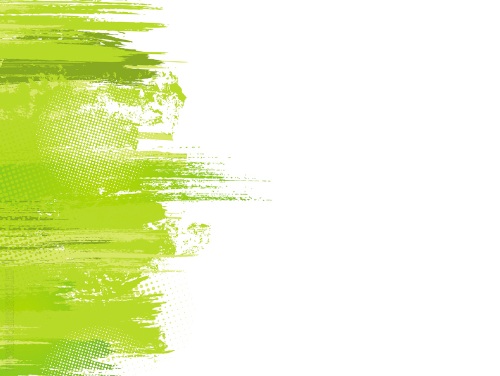 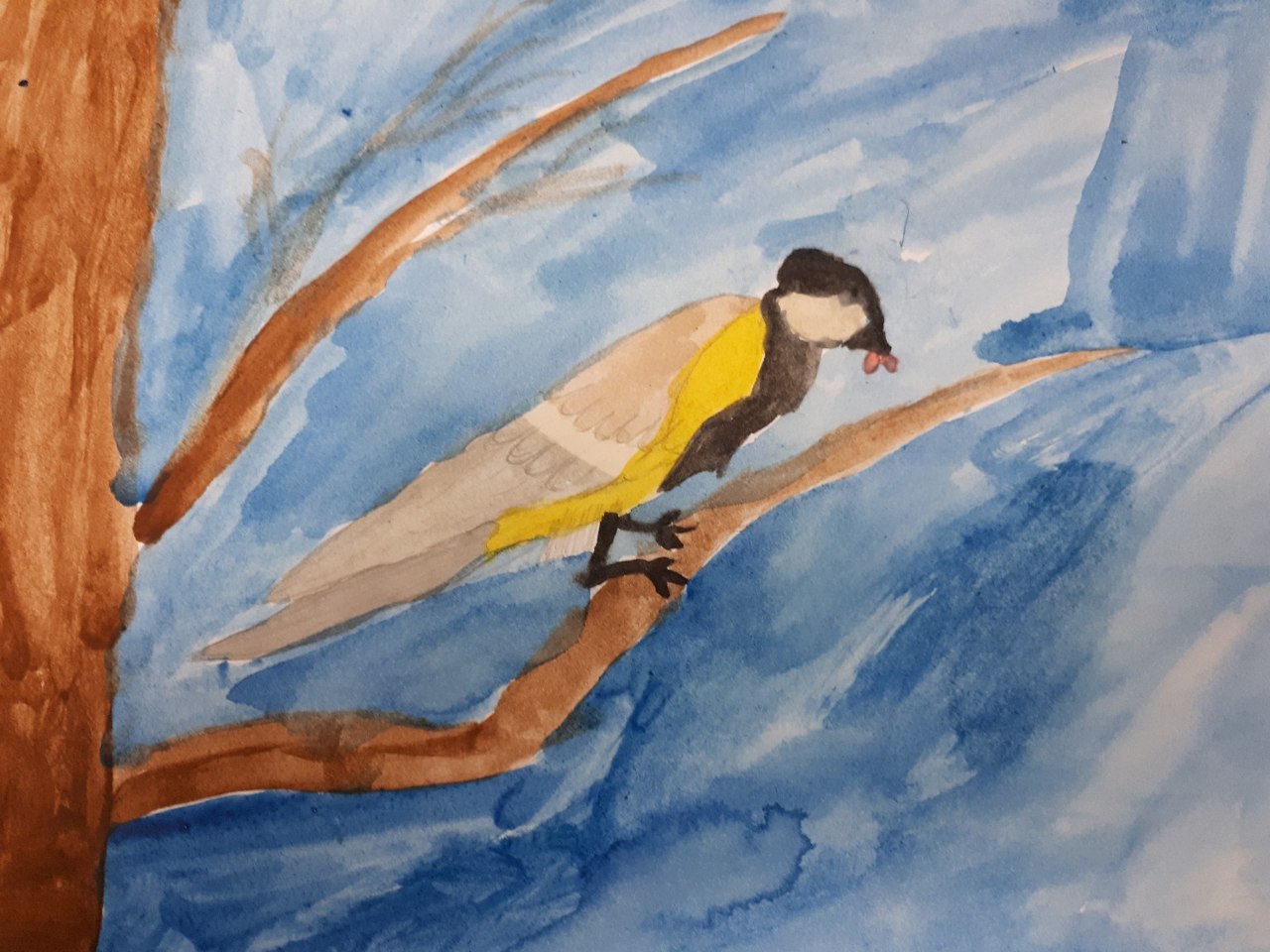 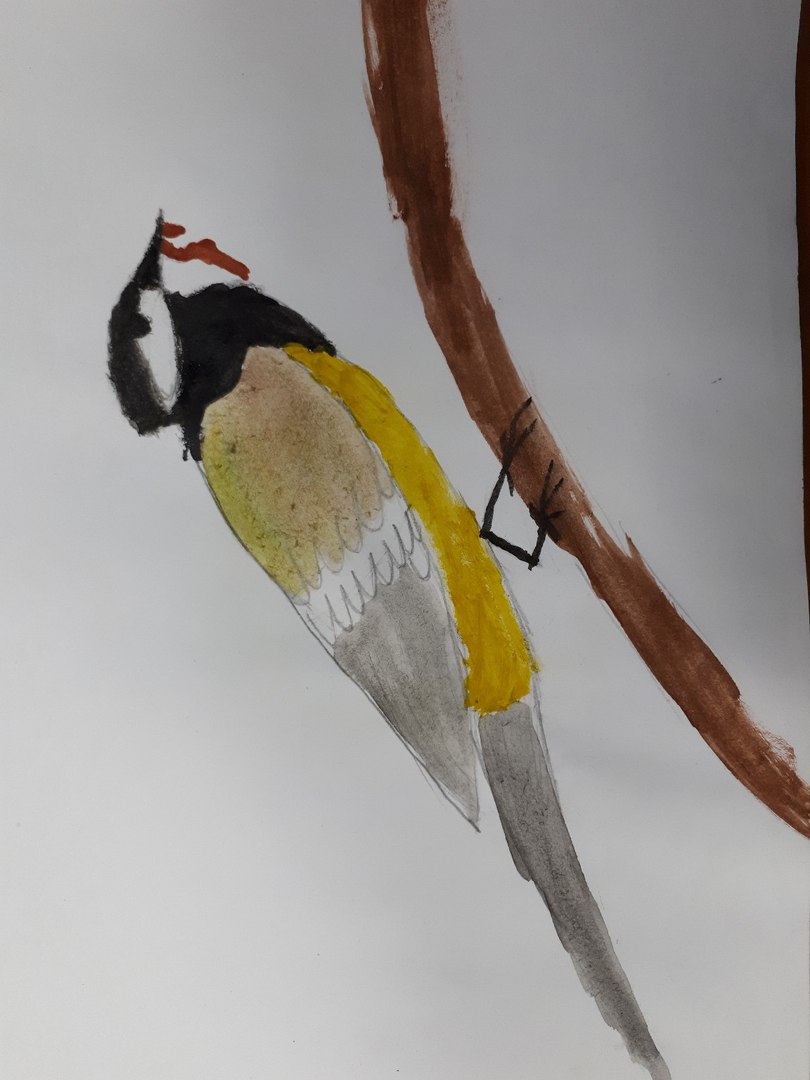 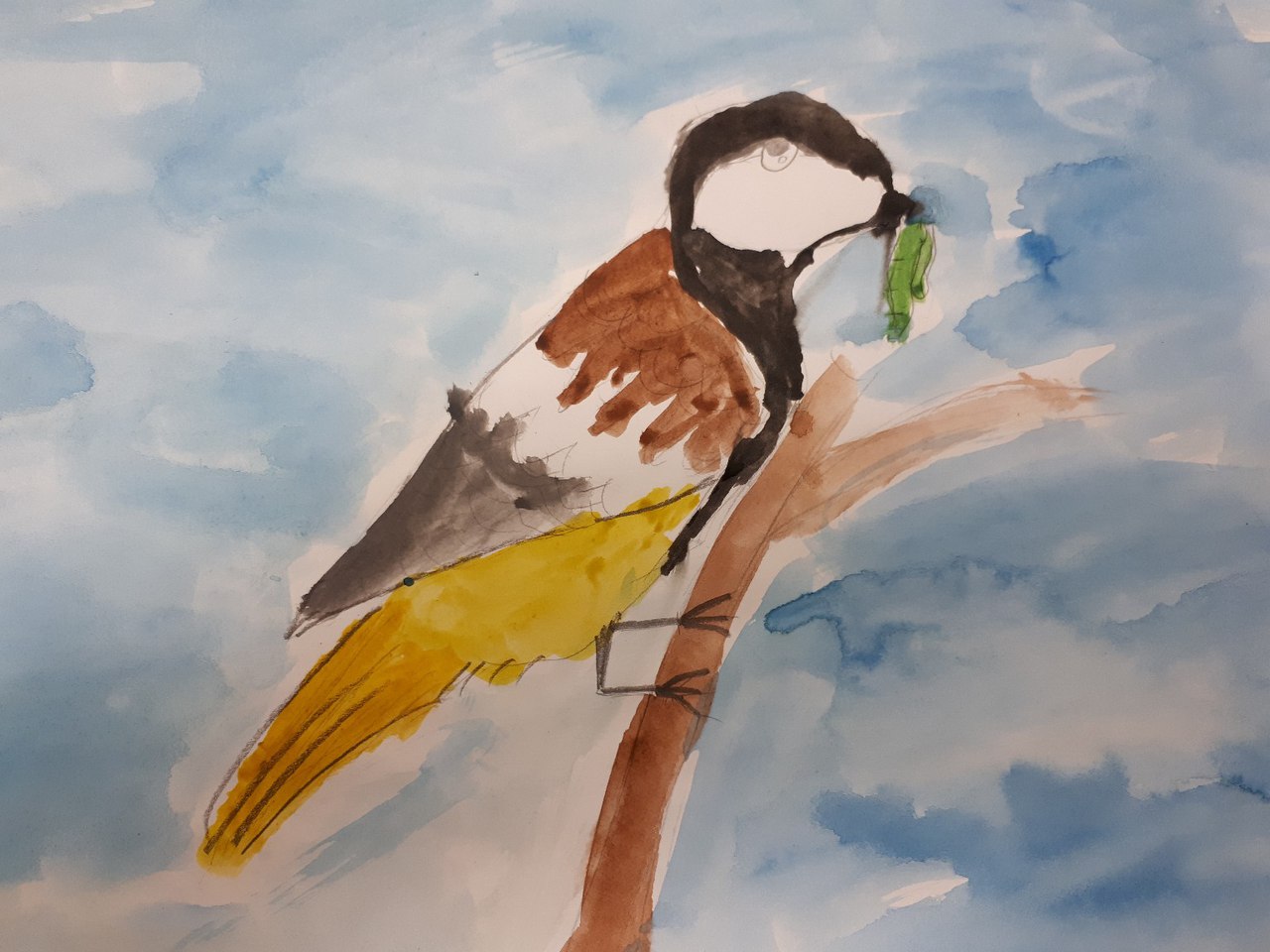 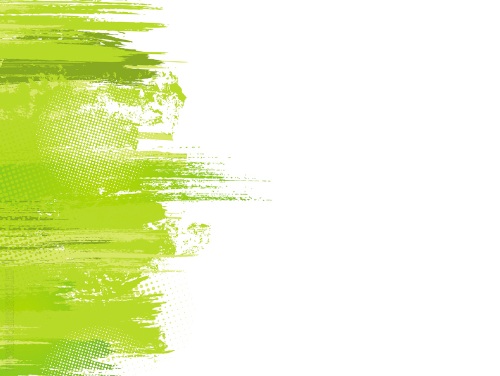 Кто такие рыбы?
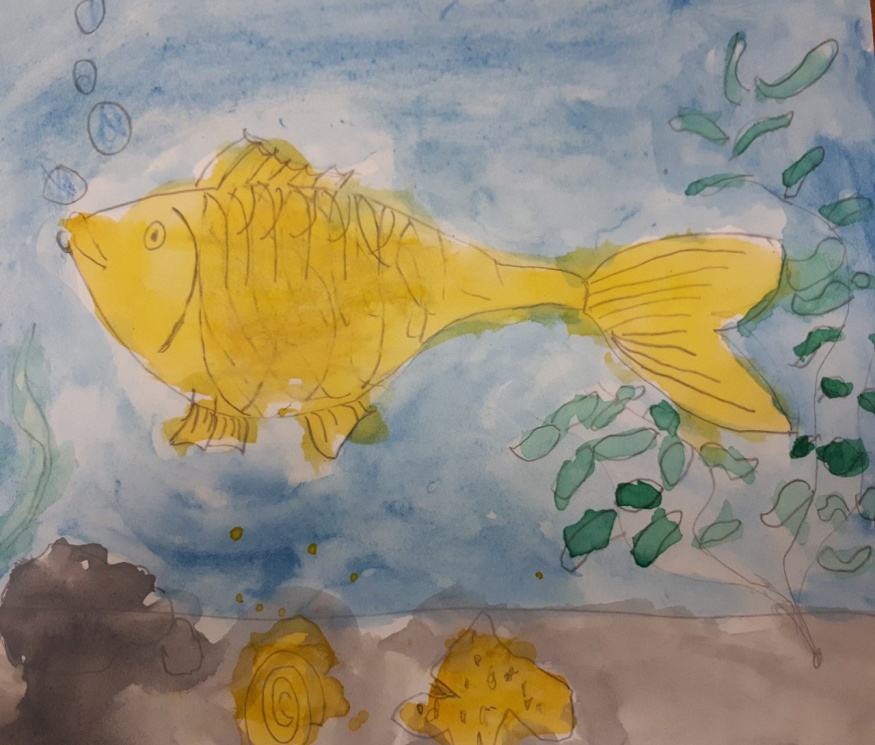 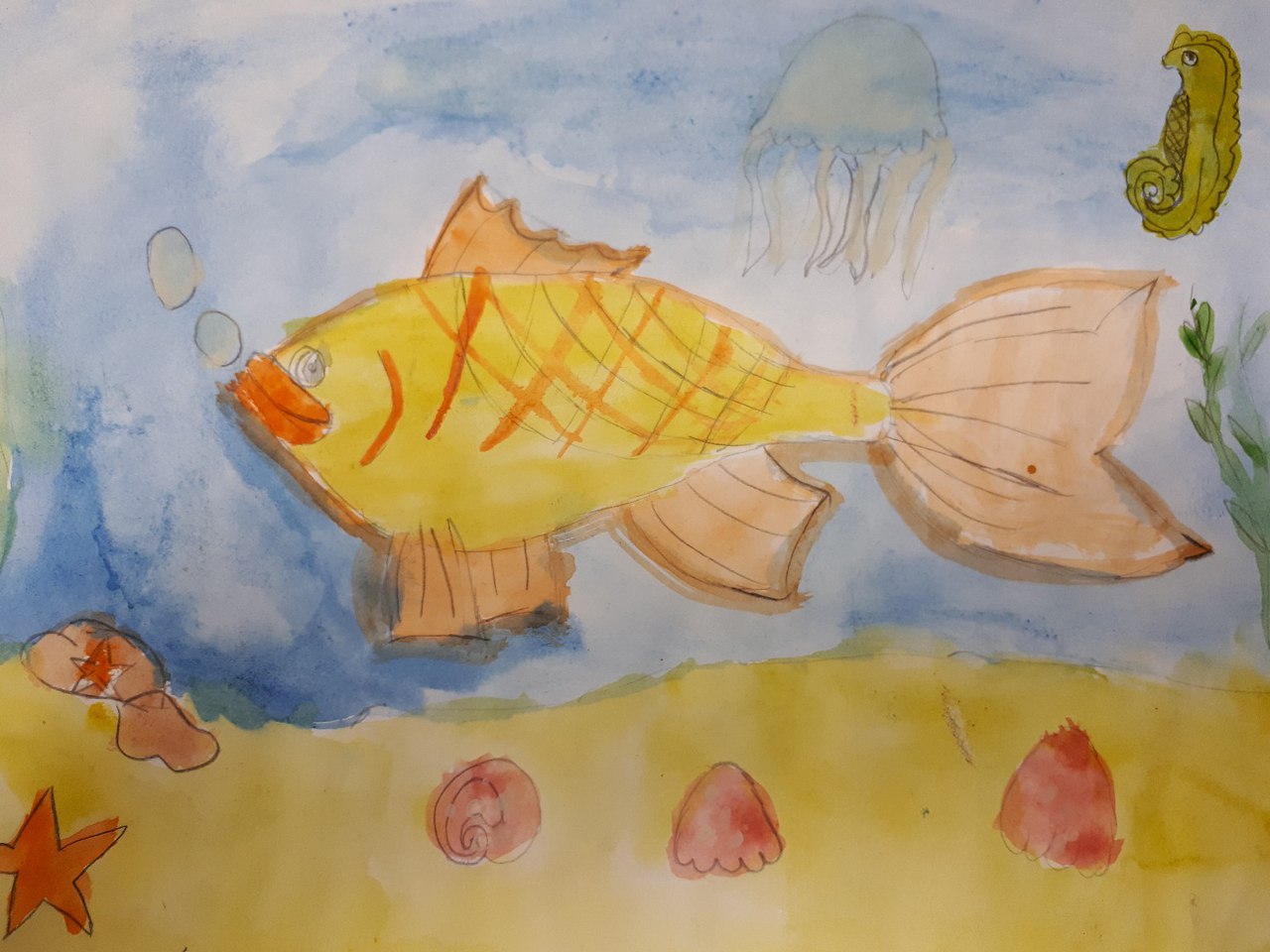 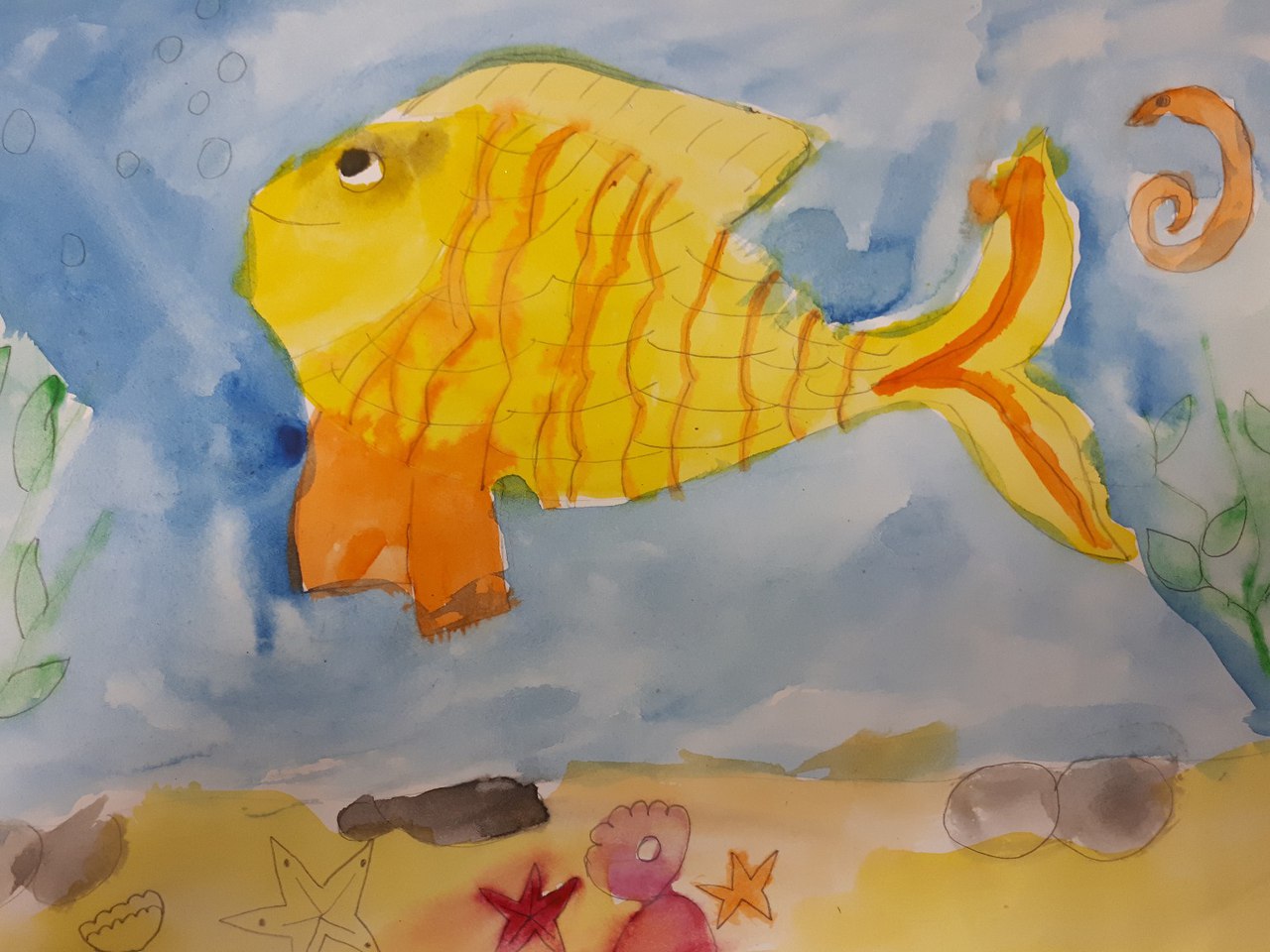 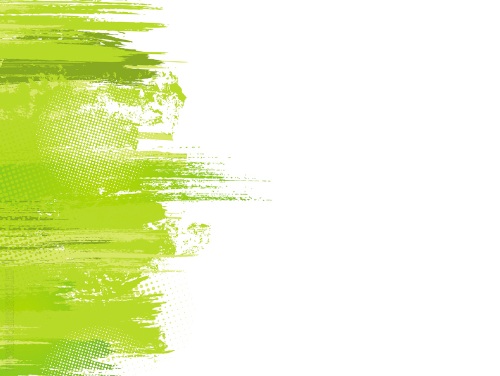 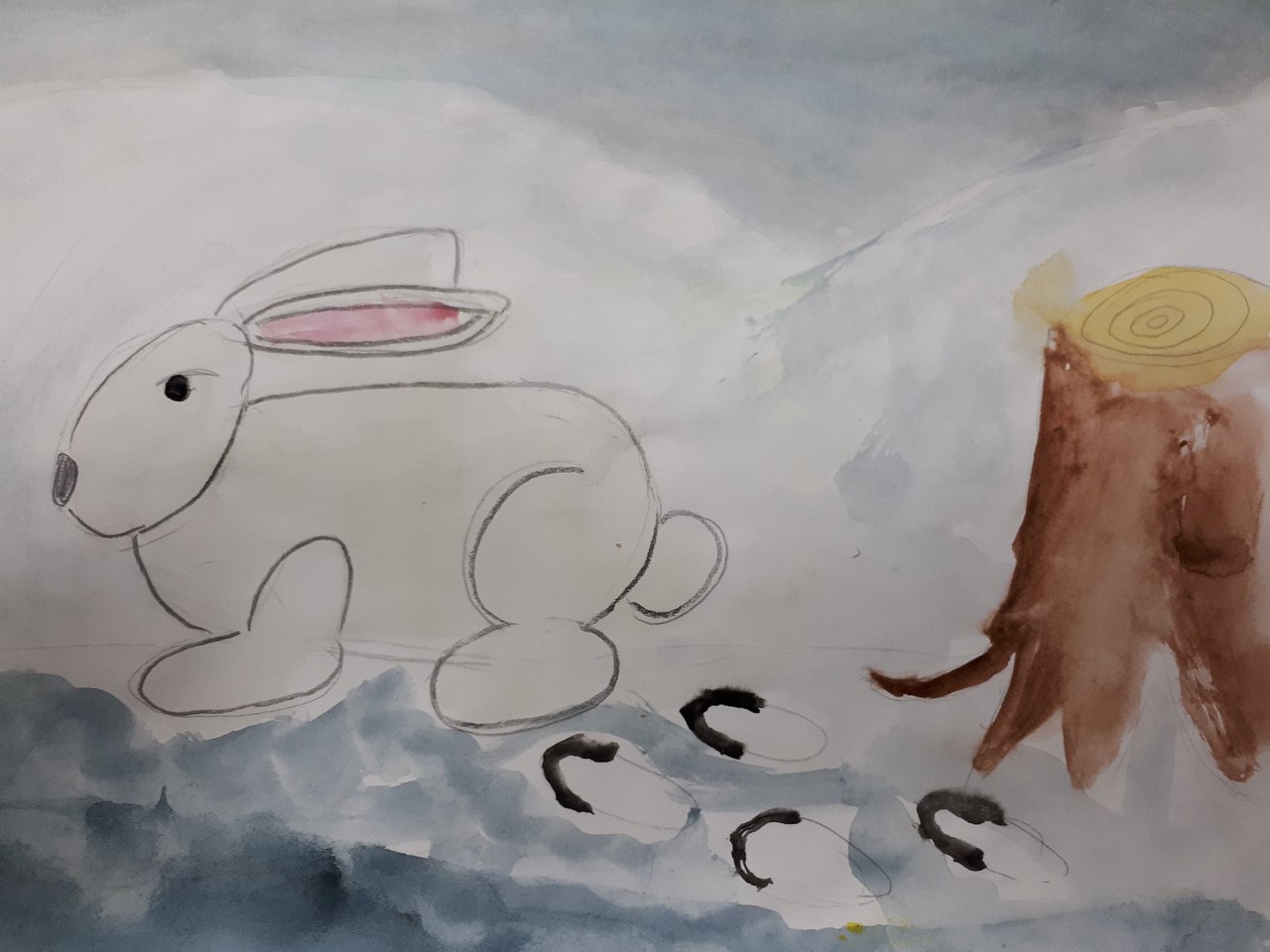 Кто такие 
звери?
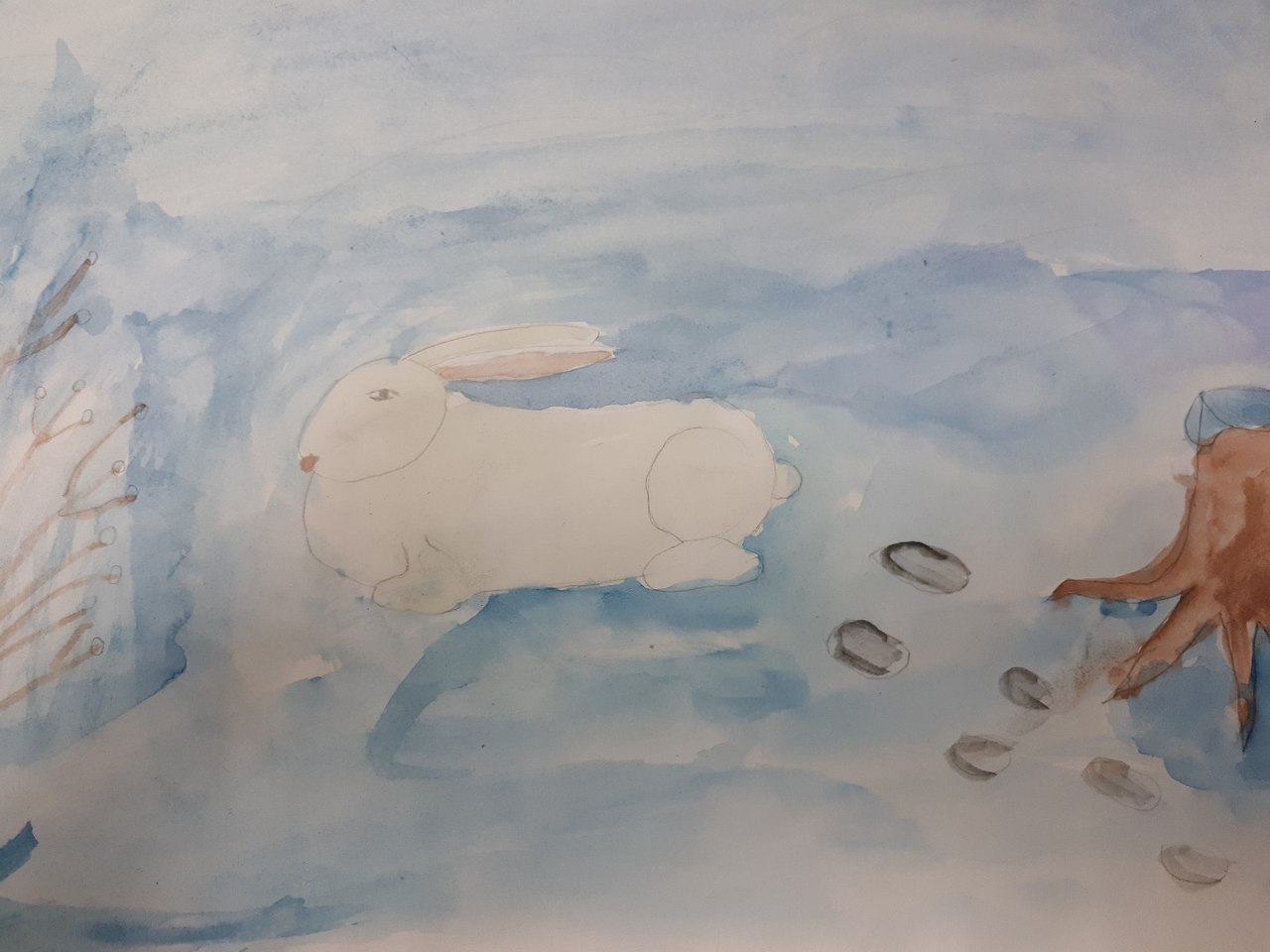 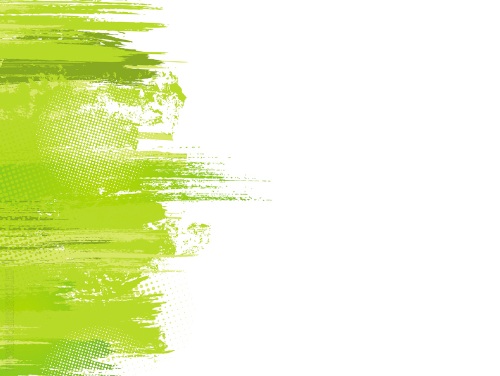 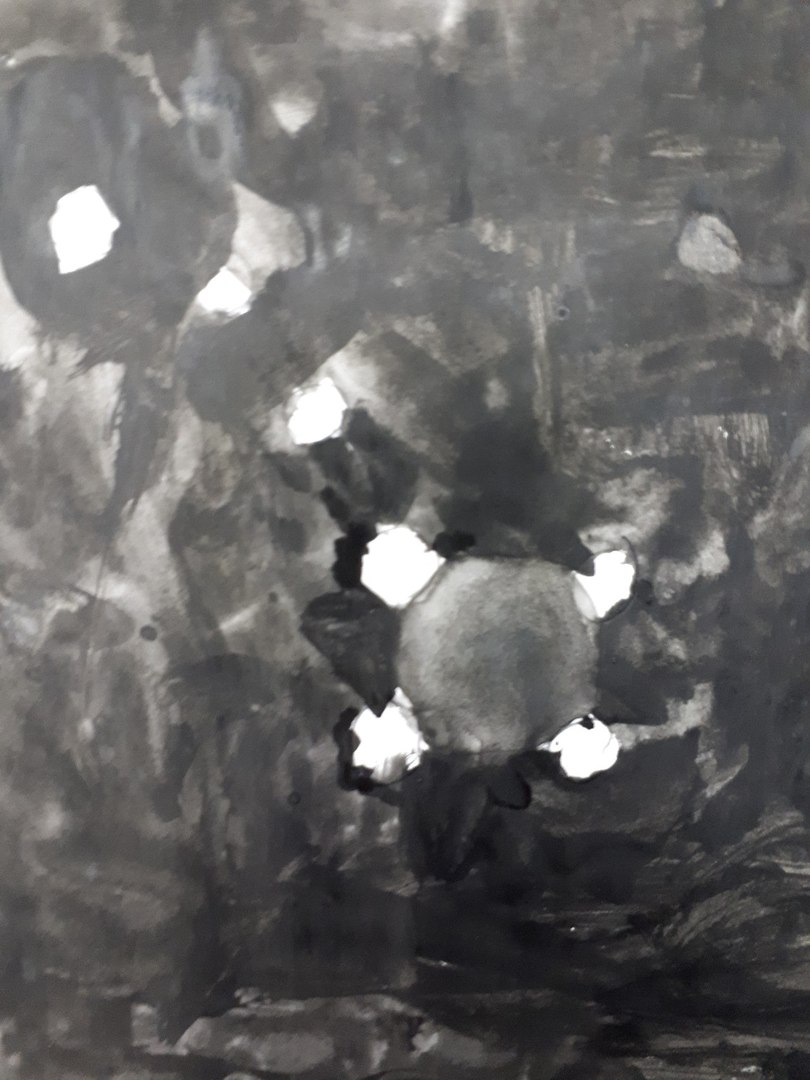 Что у нас над головой?
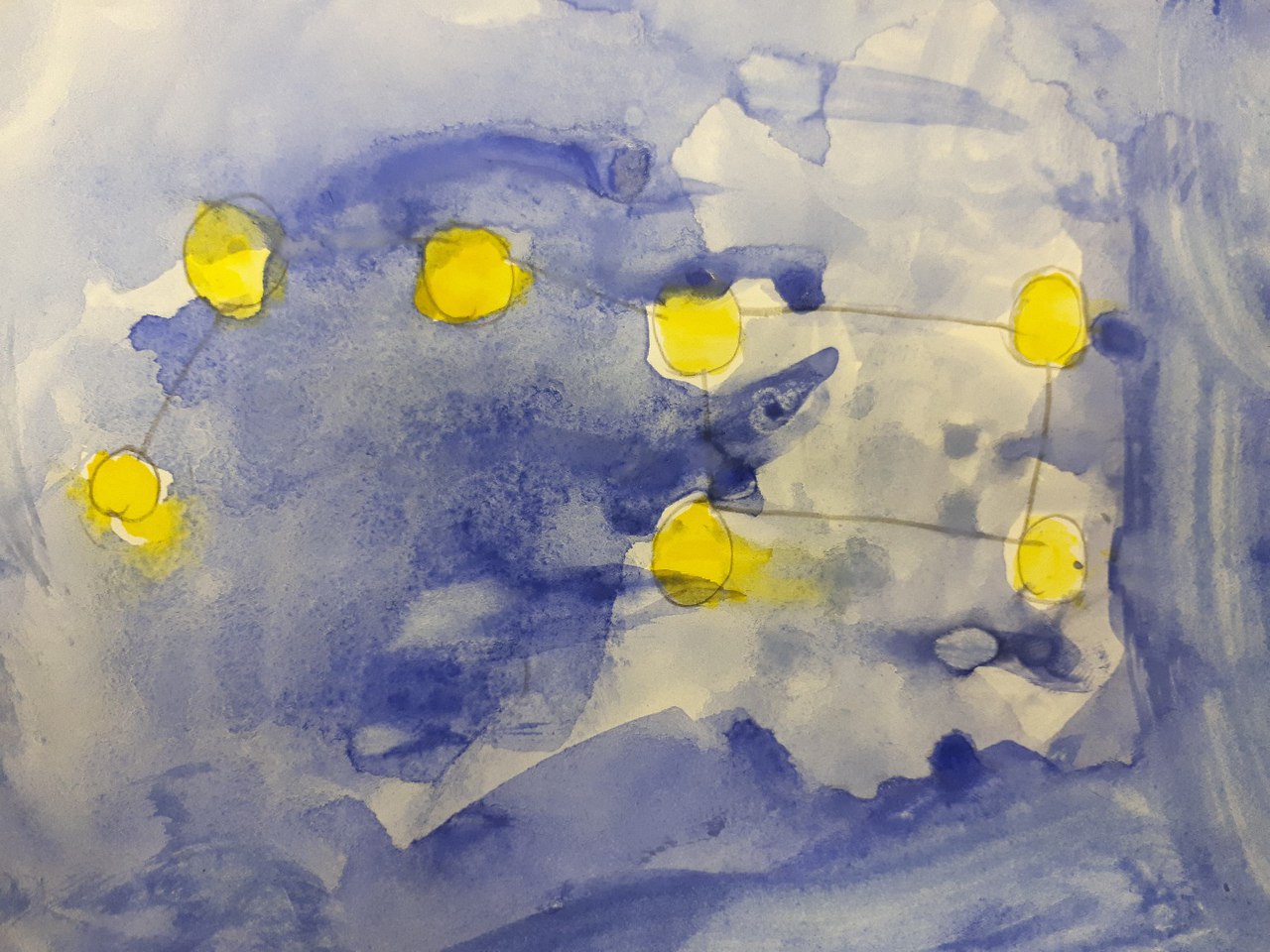 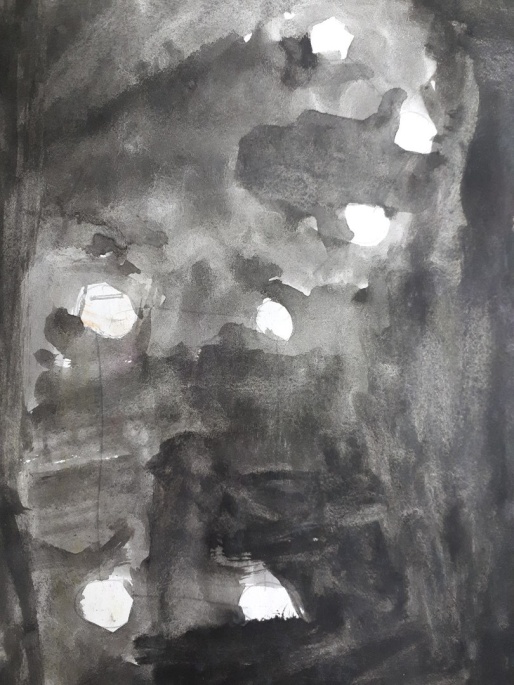 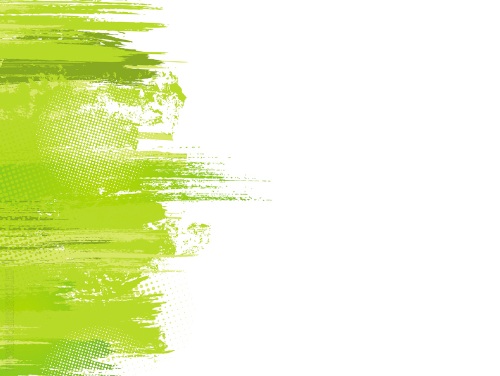 Интегрированные уроки 
окружающего мира 
и 
изобразительного искусства
Бикулова Виктория Рашидовна
учитель начальных классов 
МБОУ Архангельская СШ Соловецких юнг